WWW.PICODATA.IO
Создание UI модуля для Tarantool Cartridge
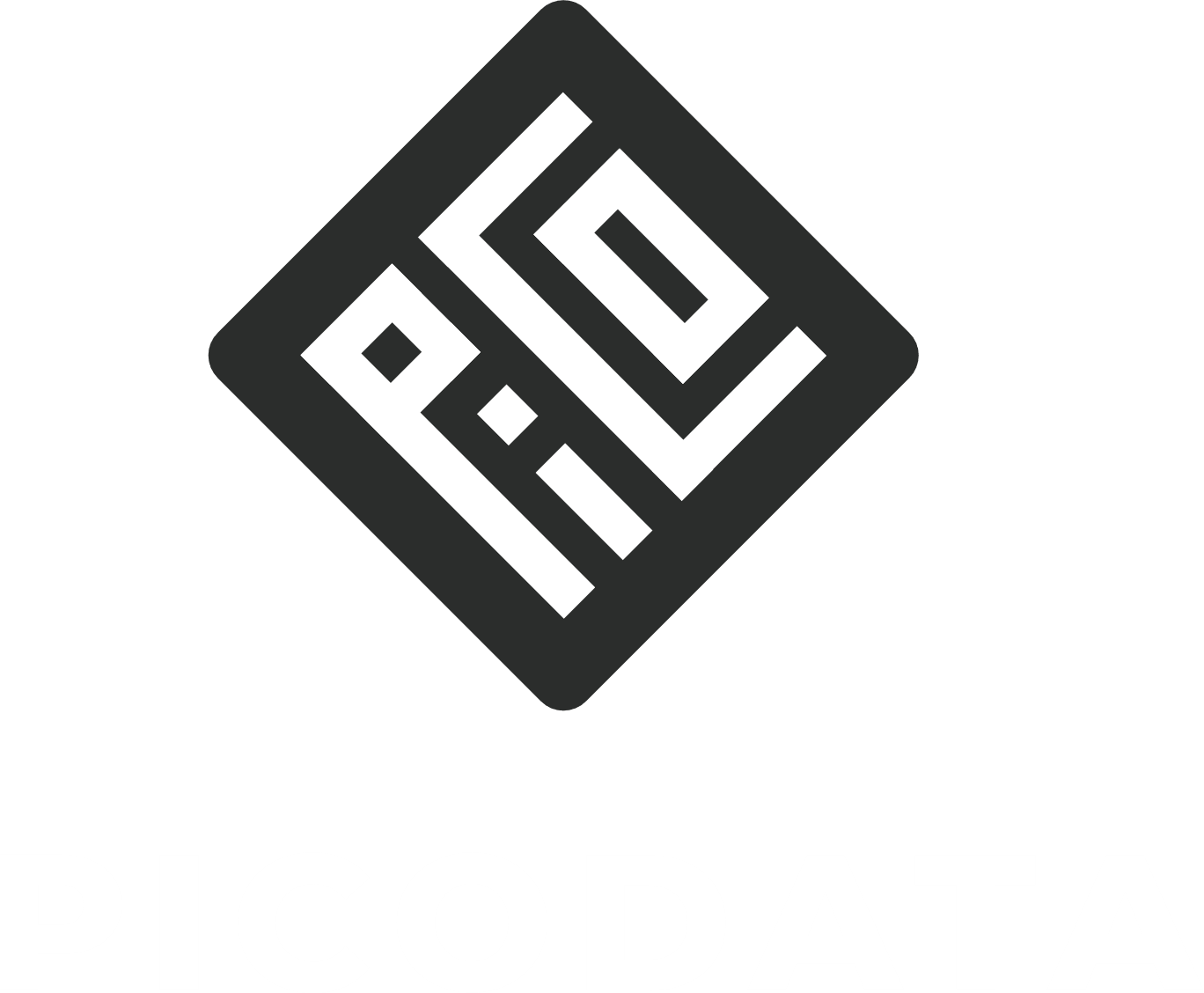 Что делаем
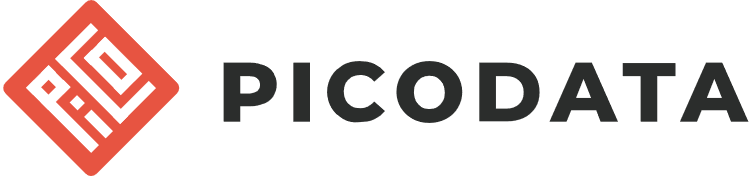 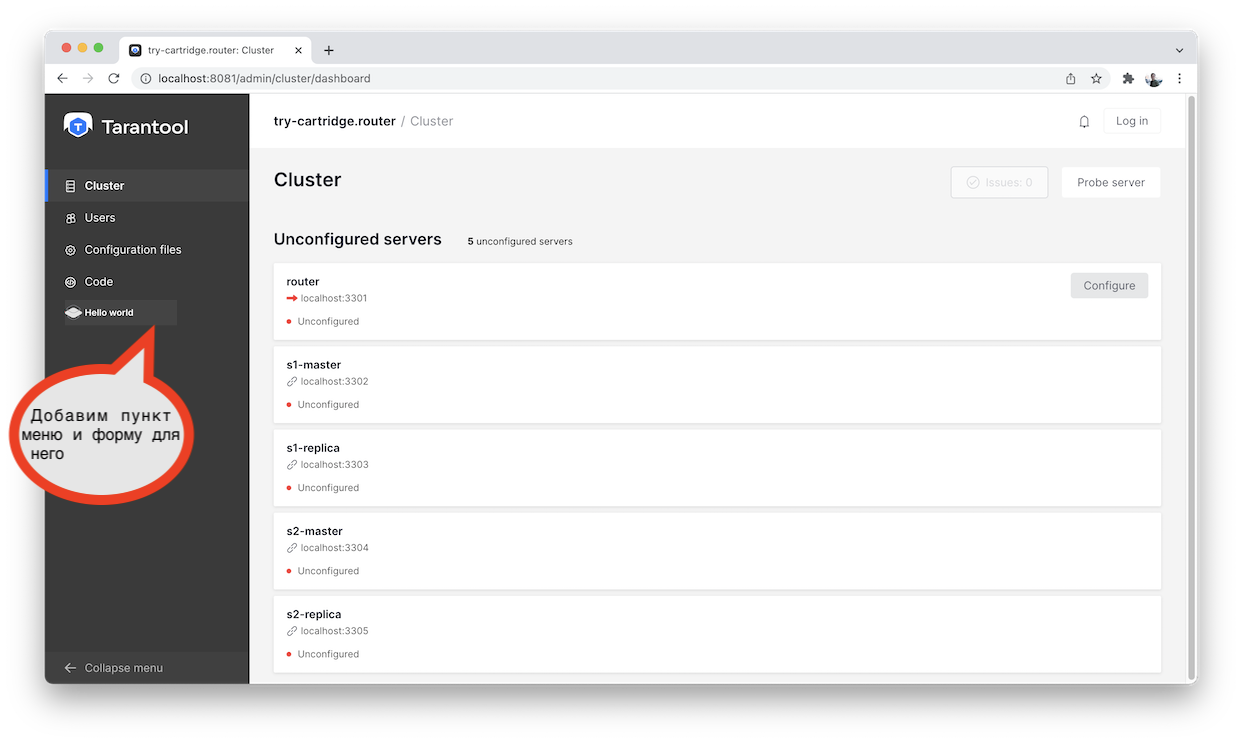 2
Необходимое ПО
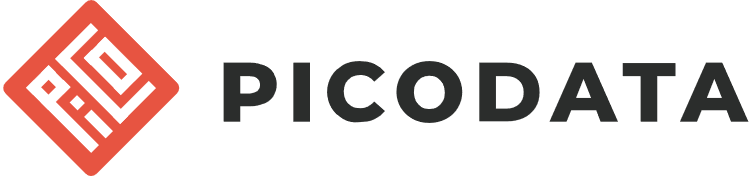 Npm
 Tarantool
3
Архитектура UI модуля Cartridge
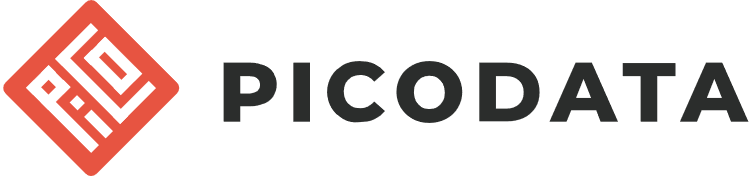 React приложение с зависимостью от frontend-core (JS часть)
Вспомогательный lua код с регистратором js кода (LUA часть)
4
Архитектура UI модуля Cartridge
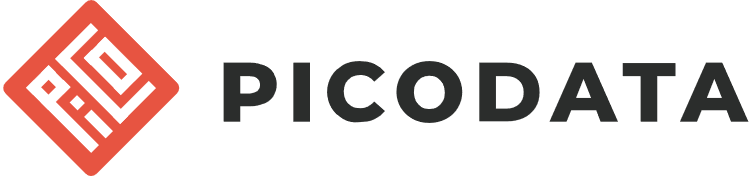 Шаблон для создания UI модуля: https://github.com/kuznetsovin/tarantool-modulekit/tree/cartridge-uikit
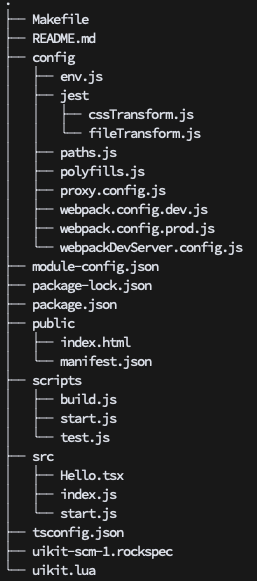 5
NPM команды
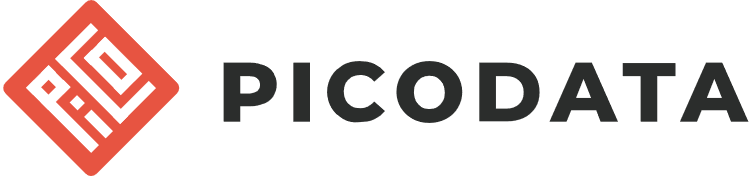 npm run start – для запуска отладочного веб сервера в процессе разработки приложения
npm run build – для сборки js bundle итогового модуля
6
JS часть
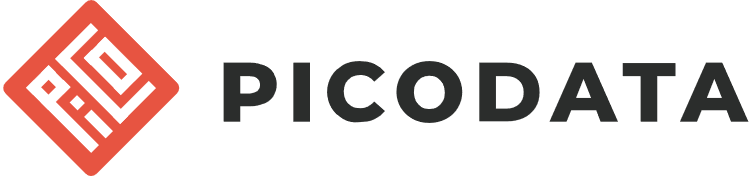 import * as React from 'react'; 
import {PageSection, Text } from '@tarantool.io/ui-kit'; 

const PAGE_NAME = 'hello_world' 

class Hello extends React.PureComponent { 
    constructor(props) { 
        super(props); 
    } 
    
    render() { 
        return ( 
              <PageSection> 
                   <Text variant="h1">Hello world</Text> 
              </PageSection> 
        ); 
     } 
} 

window.tarantool_enterprise_core.registerModule( 
    PAGE_NAME, 
    [{ label: 'Hello world', path: `/${PAGE_NAME}`}], 
   Hello 
);

window.tarantool_enterprise_core.install();
React компонент формы
Регистрация React компонента в ядре UI
Перерисовка UI c новым модулем
7
Сборка JS части
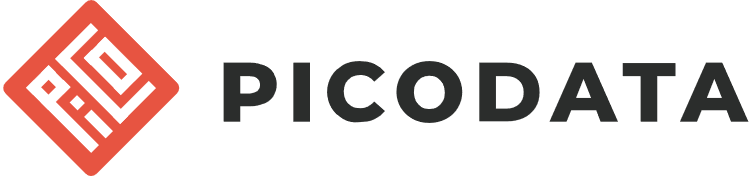 tarantoolctl rocks install frontend-core 
tarantool -l pack-front - build/bundle.json build/bundle.lua
8
Сборка js части с webpack plugin
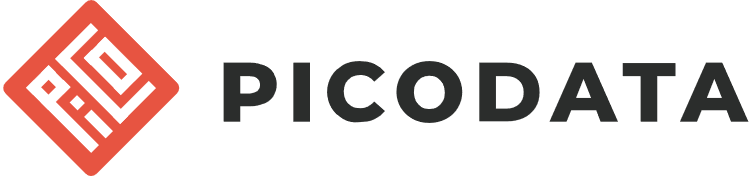 const { LuaBundleWebpackPlugin } = require('@tarantool.io/lua-bundler-webpack-plugin') 

module.exports = { 
    … 
    plugins: [ 
         … 
         new LuaBundleWebpackPlugin({ namespace: moduleConfig.namespace }), 
    ] 
}
9
Результат сборки JS части
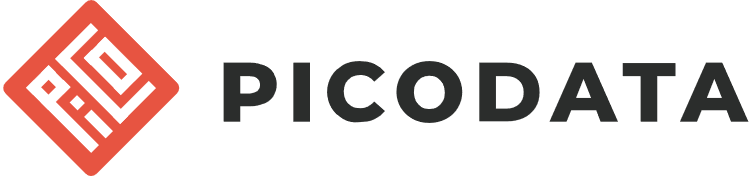 local data = { 
    ["main.91f1fa1a.js"] = { 
        ["is_entry"] = true, 
        ["body"] = "<js код модуля из файла main.91f1fa1a.js>" 
        ["mime"] = "application/javascript", 
        ["mode"] = "plain" 
    } 
    ["main.b6df4f0a.js.map"] = { 
        ["is_entry"] = false, 
        ["body"] = "<js код файла main.b6df4f0a.js.map>" 
        ["mime"] = "application/javascript", 
        ["mode"] = "plain" 
    }, 
} 

return { 
    __data = function() 
        return data 
    end 
}
10
Lua часть
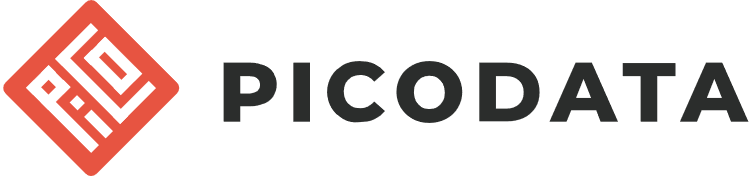 Регистрация неймспейса для импорта js кода компонента в коде главной страницы
package.loaded['uikit.bundle'] = nil 

local bundle = require('uikit.bundle') 
local front = require('frontend-core') 

local VERSION = 'scm-1' 
local NAMESPACE = 'uikit' 

local function init() 
    if bundle and front then
        front.add(NAMESPACE, bundle) 
    end 
end 

return { 
    init = init, 
   VERSION = VERSION, 
}
11
Сборка модуля
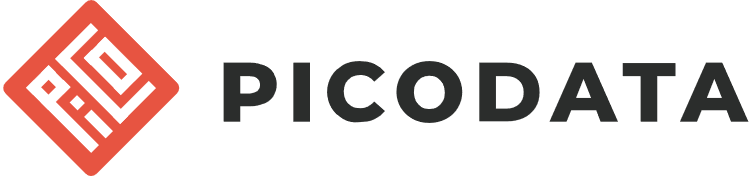 tarantoolctl rocks make –chdir <folder>
12
Подключение в приложении
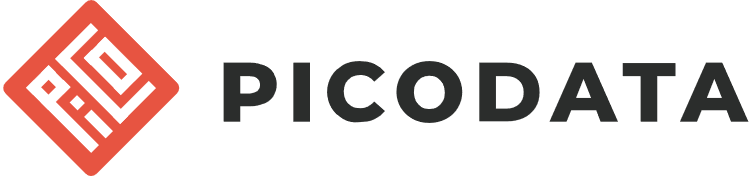 local uikit = require('uikit') 
uikit.init()
12
Спасибо!
Email: i.kuznetsov@picodata.io
Чат Telegram: @picodataru
14